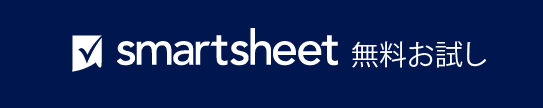 四半期ガント チャート テンプレート
このテンプレートを使用する際の注意事項
グラフ エリアに目的と目標を入力します。 

各タスクのバーを調整して時間の長さを表します。それぞれのバーやグラフ エリアの中に、マイルストーンの日付とその他の情報を追加します。一番下の行で結果を要約します。
結果データ
1,987,654
結果データ
1,234,567
結果データ
2,345,678
結果データ
3,456,789
四半期ガント チャート テンプレート
備考
備考
備考
備考
備考
備考
備考
備考
備考
備考
結果データ
結果データ
結果データ
結果データ
四半期ガント チャート テンプレート